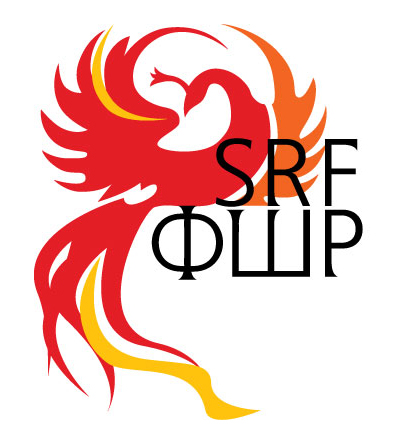 AGM report
8 December 2014
Jenny Carr, SRF chairperson
The distinct role of the SRF
Activities
What do members think?
Our reach
Review of 2014
Thanks
The distinct role of the SRF
Educational charity
Tries to promote understanding of all the countries of the FSU
Broad range of interests 
“the respective ways of life, history, heritage and the cultural and commercial activities and voluntary services of the said countries and through the creation of educational contacts of all kinds between the peoples of these educational contacts of all kinds between the peoples of these countries” Constitution 3.2
Independent
Voluntary
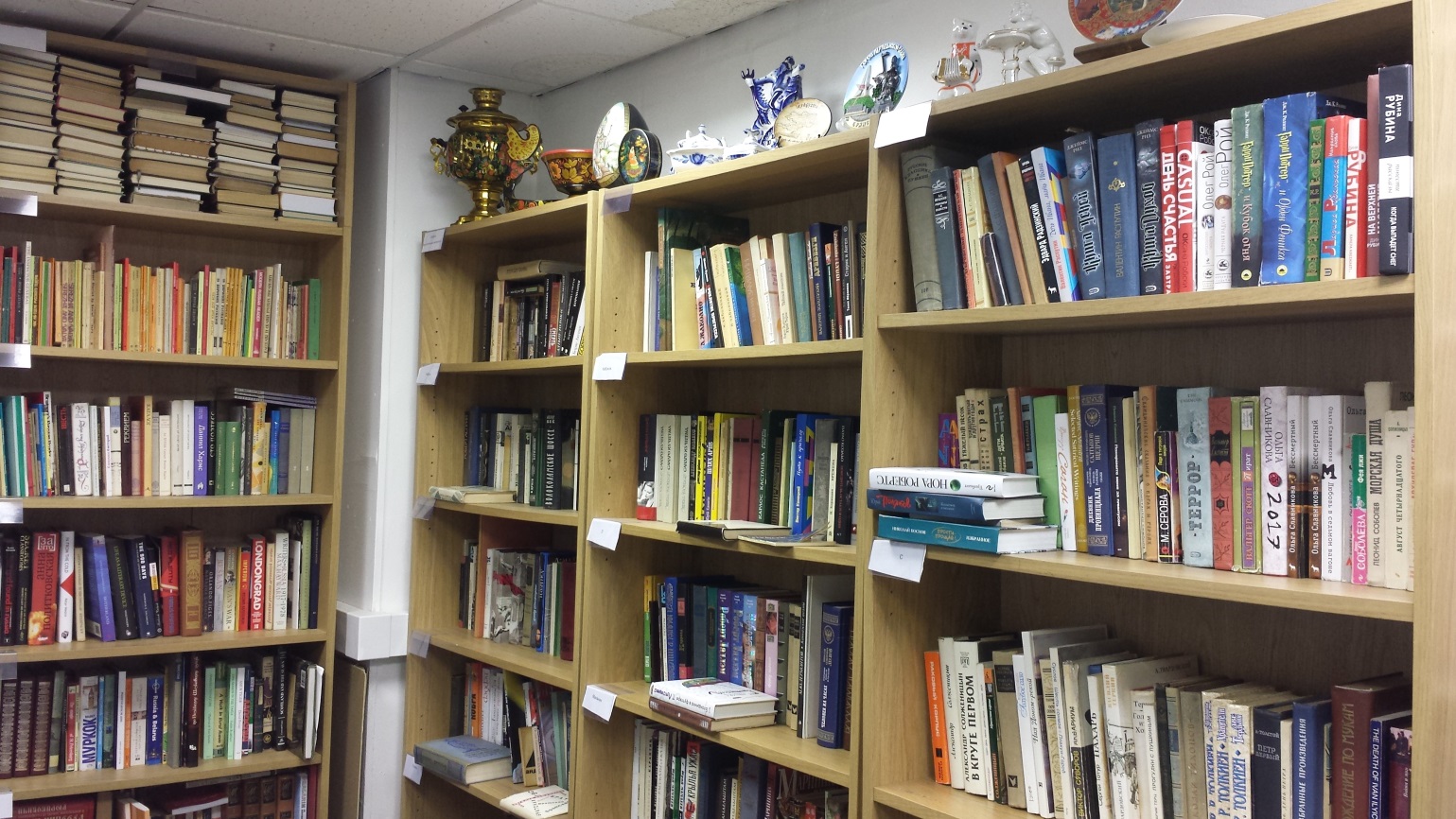 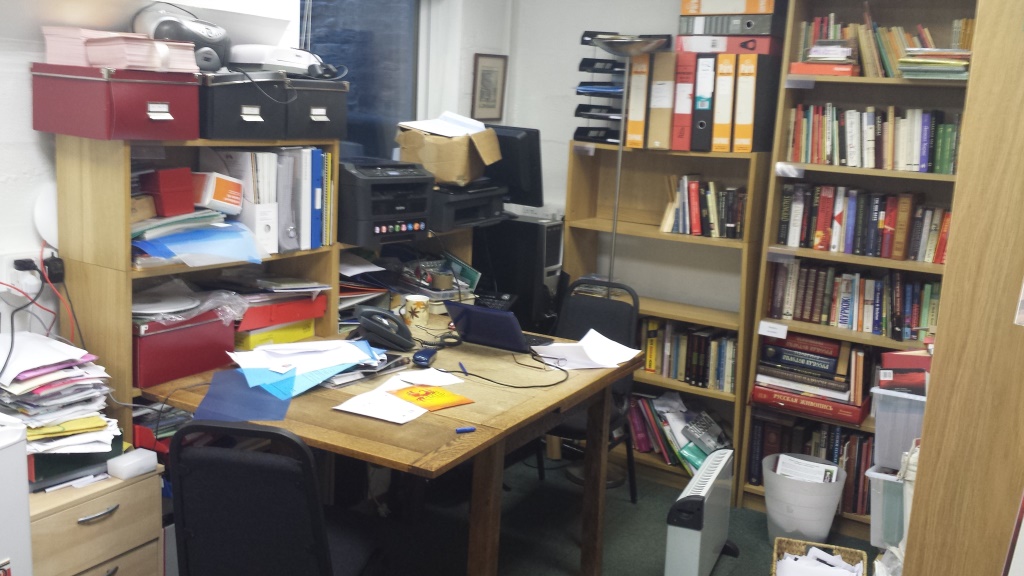 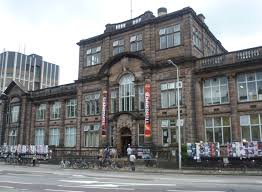 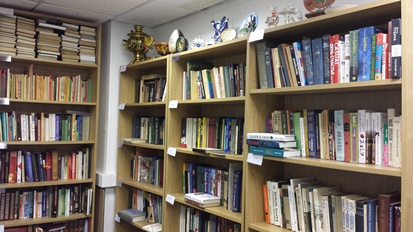 Activities
We try to interest in as many people as possible in Russia and its “neighbours”.
Promotion of events related to those countries
Our journal, available in print and online
Organise occasional events, social and informational
Work with many other organisations and individuals (advice, promotion of events, collaboration)
Try to get Russian / Russian culture into schools
2014
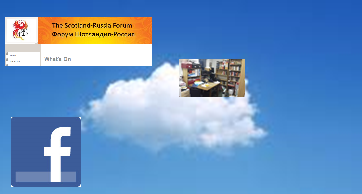 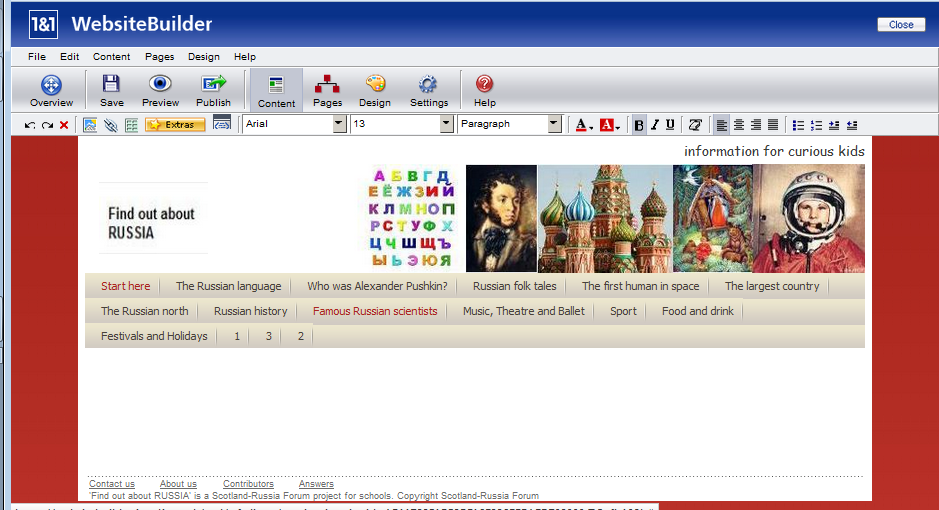 Tasters in schools
(Feb) Reception for the Siberian Ballet
LGBT discussions and films
Lermontov exhibition and reception in Parliament
Events listings etc
NEW!! Website for children
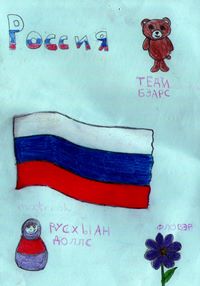 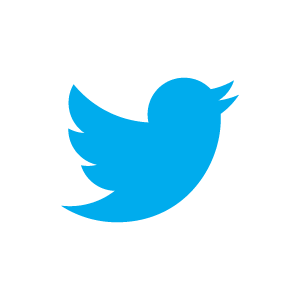 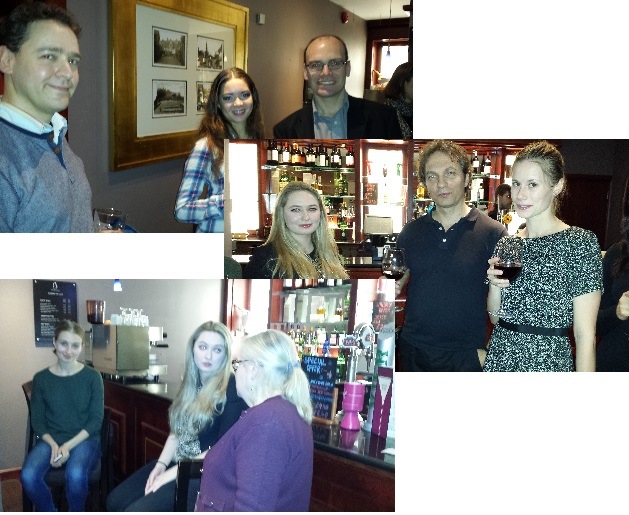 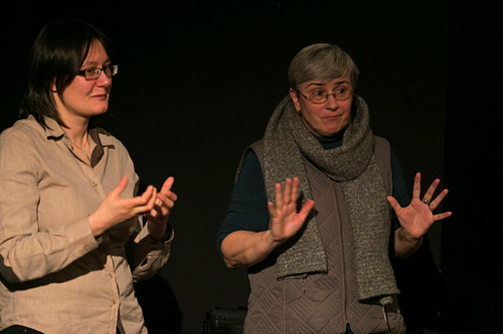 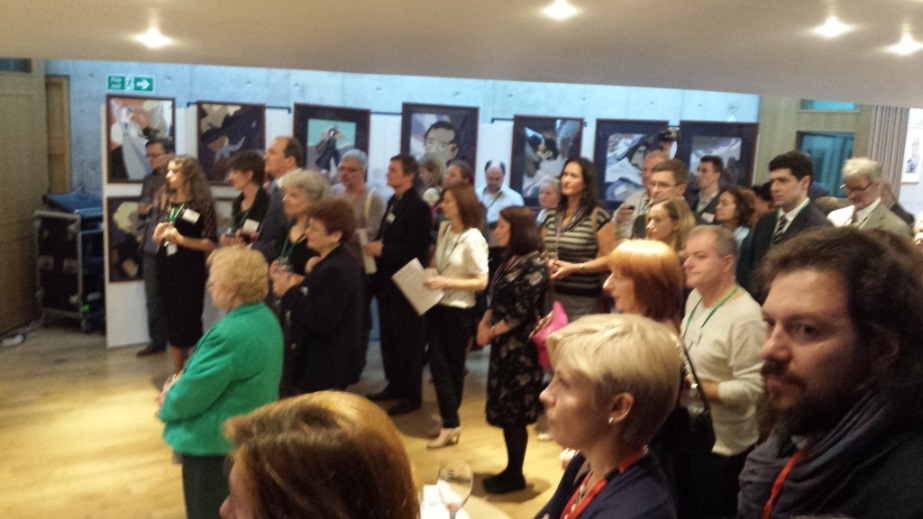 Our reach
Membership  180 now (210 at end 2013-14)
Website av.7760 visits pcm
Circulation of e-bulletin 1100 
Review 500cc circulated
Facebook “likes”  756
Twitter “followers”  378
What do members think?
Should we keep our office?  62% said Yes
Do you use the Library and should we keep it?
Only 4% use it but 38% of non-users want to     keep it
What do you think of the E-bulletin?  91% said it was very valuable
What do you think of the Review? 73% always read it
Other suggestions? Keep going!
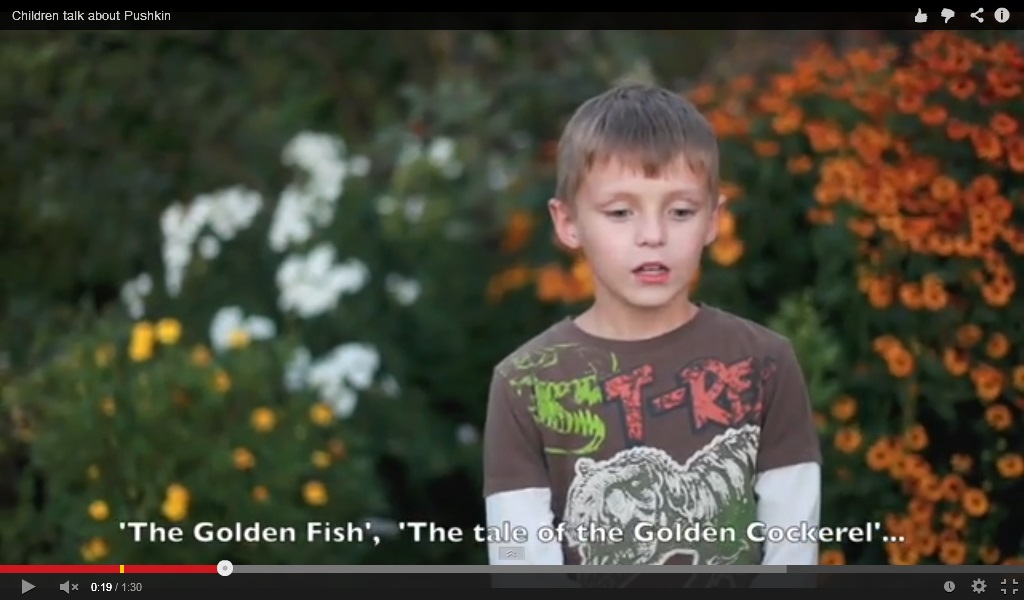 Thanks to:
Officers and committee
Members 
Supporters, moral and financial
SRF Review team
Чай н Чат organisers
Language tutors
С новым годом!